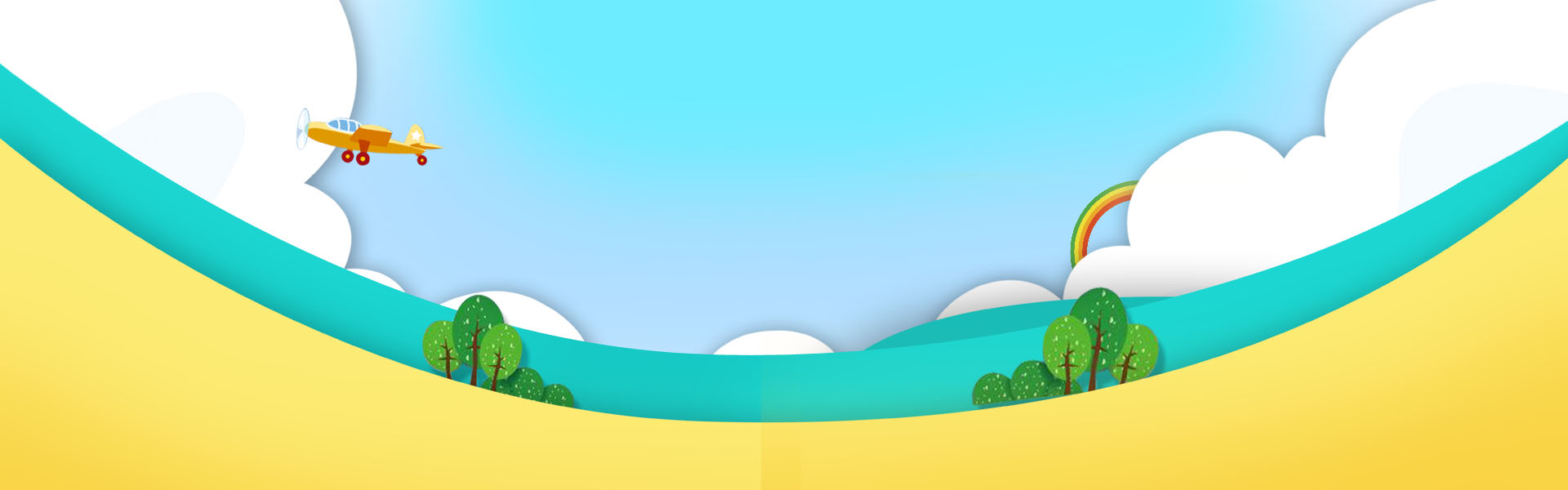 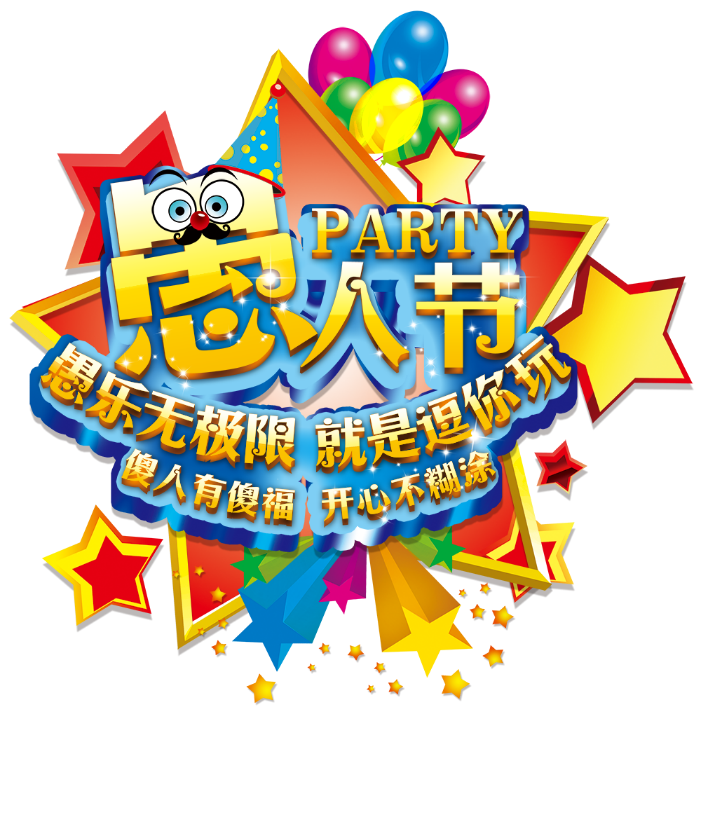 Happy April Fool's Day Generic template
C O N T A N T S
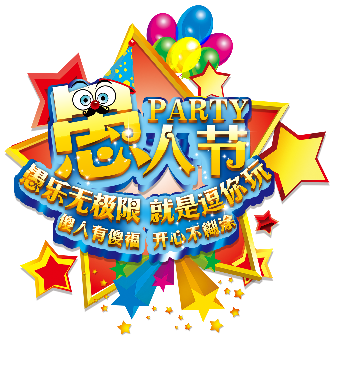 BUSINESS POWERPOINT
BUSINESS POWERPOINT
01
02
DIAM NONUMMY NIBH EUISMOD
DIAM NONUMMY NIBH EUISMOD
BUSINESS POWERPOINT
BUSINESS POWERPOINT
03
04
DIAM NONUMMY NIBH EUISMOD
DIAM NONUMMY NIBH EUISMOD
Happy April Fool's Day Generic template
ADD YOUR TITLE
Nullam eu tempor purus. Nunc a leo magna, sit amet consequat risus. Nullam eu tempor purus.
ADD YOUR TITLE
Nullam eu tempor purus. Nunc a leo magna, sit amet consequat risus. Nullam eu tempor purus.
ADD YOUR TITLE
Nullam eu tempor purus. Nunc a leo magna, sit amet consequat risus. Nullam eu tempor purus.
ADD YOUR TITLE
Nullam eu tempor purus. Nunc a leo magna, sit amet consequat risus. Nullam eu tempor purus.
ADD YOUR TITLE
ADD YOUR TITLE
Lorem ipsum dolor sit amet, consectetur adipisicing elit, sed do eiusmod tempor incididunt ut labore et dolore magna aliqua. Ut enim ad minim veniam
Lorem ipsum dolor sit amet, consectetur adipisicing elit, sed do eiusmod tempor incididunt ut labore et dolore magna aliqua. Ut enim ad minim veniam
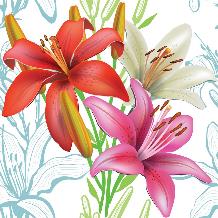 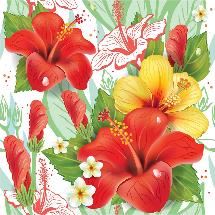 ADD YOUR TITLE
Lemon drops oat cake oat cake sugar plum sweet chocolate cake sweet pastry candy caramels icing lemon drops
25%
25%
LOREM IPSUM
LOREM IPSUM
LOREM IPSUM
28%
28%
This text can be replaced with your own text. All phrases can be replaced with your own text
This text can be replaced with your own text. All phrases can be replaced with your own text
Enter your title
Enter your title
28%
28%
This text can be replaced with your own text. All phrases can be replaced with your own text
This text can be replaced with your own text. All phrases can be replaced with your own text
Enter your title
Enter your title
LOREM
LOREM
LOREM
LOREM
LOREM
75%
85%
65%
50%
65%
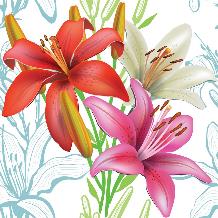 ADD YOUR TITLE
Nullam eu tempor purus. Nunc a leo magna, sit amet consequat risus. Nullam eu tempor purus.
ADD YOUR TITLE
Nullam eu tempor purus. Nunc a leo magna, sit amet consequat risus. Nullam eu tempor purus.
ADD YOUR TITLE
Nullam eu tempor purus. Nunc a leo magna, sit amet consequat risus. Nullam eu tempor purus.
ADD YOUR TITLE
Nullam eu tempor purus. Nunc a leo magna, sit amet consequat risus. Nullam eu tempor purus.
92%
80%
Lorem ipsum nisi utaw dolor sit consectetur adipisicing elit enim dolore do eiusmod tempor ed incididunt labore dolore magna aliqua Ut.
Lorem ipsum nisi utaw dolor sit consectetur adipisicing elit enim dolore do eiusmod tempor ed incididunt labore dolore magna aliqua Ut.
70%
55%
amet
amet
amet
amet
Lorem ipsum dolor sit amet consectetur
1
3
LOREM
LOREM
LOREM
2
Lorem ipsum dolor sit amet consectetur
Lorem ipsum dolor sit amet consectetur
2008
2010
2009
2011
2012
2013
TEXT
TEXT
TEXT
TEXT
TEXT
TEXT
ADD YOUR TITLE
Nullam eu tempor purus. Nunc a leo magna, sit amet consequat risus. Nullam eu tempor purus.
ADD YOUR TITLE
Nullam eu tempor purus. Nunc a leo magna, sit amet consequat risus. Nullam eu tempor purus.
ADD YOUR TITLE
Nullam eu tempor purus. Nunc a leo magna, sit amet consequat risus. Nullam eu tempor purus.
04
TEXT
03
TEXT
01
05
TEXT
TEXT
02
TEXT
06
TEXT
Lorem ipsum dolor sit amet consectetur adipisicing elit sed do eiusmod tempor incididunt ut labore et dolore magna aliqua Ut enim ad minim veniam quis nostrud exercitation ullamco laboris nisi ut aliquip ex ea commodo consequat Duis aute irure dolor in reprehenderit in voluptate velit esse cillum dolore .
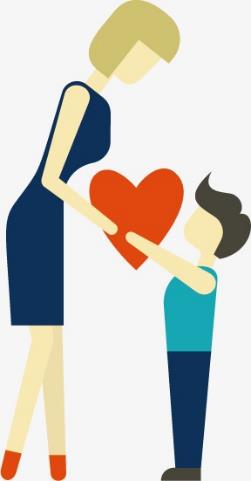 ADD YOUR TITLE HERE ADD YOUR TITLE HERE
Simply dummy text of the printing and typesetting industry
Simply dummy text of the printing and typesetting industry
Simply dummy text of the printing and typesetting industry
Simply dummy text of the printing and typesetting industry
Simply dummy text of the printing and typesetting industry
Simply dummy text of the printing and typesetting industry
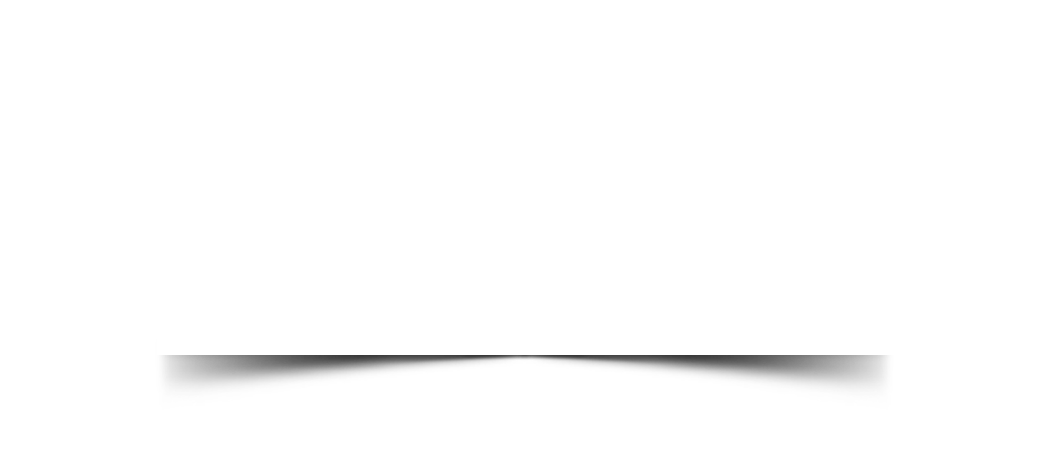 ADD YOUR TITLE HERE
ADD YOUR TITLE HERE
ADD YOUR TITLE HERE
ADD YOUR TITLE HEREADD YOUR TITLE HEREADD YOUR TITLE HEREADD YOUR TITLE HERE
ADD YOUR TITLE HEREADD YOUR TITLE HEREADD YOUR TITLE HEREADD YOUR TITLE HERE
ADD YOUR TITLE HEREADD YOUR TITLE HEREADD YOUR TITLE HEREADD YOUR TITLE HERE
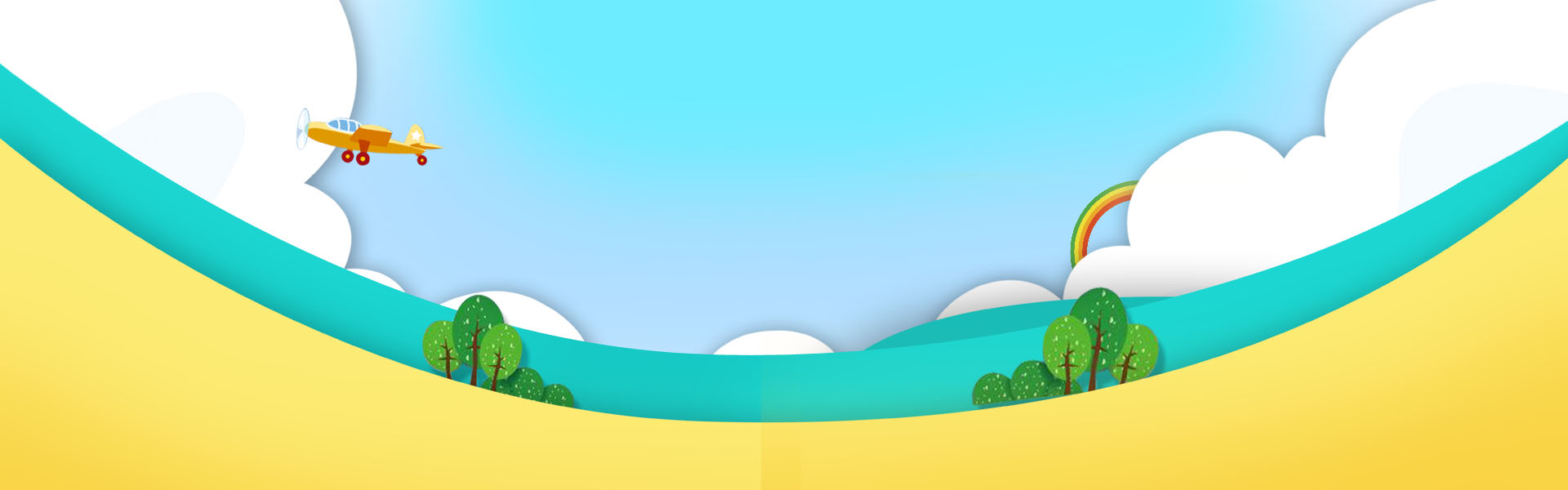 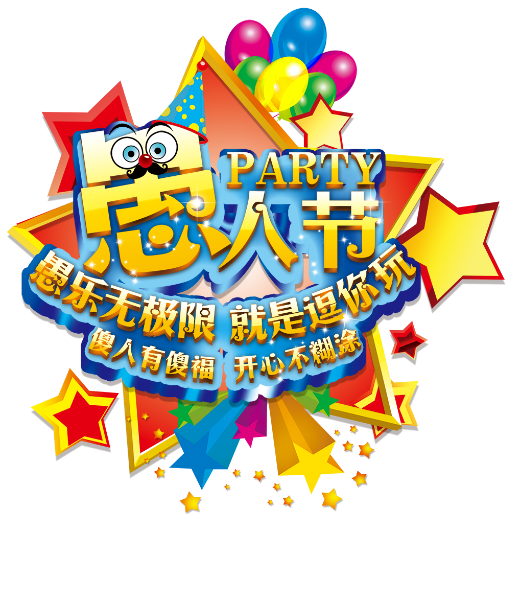 THANKS